Интерактивная викторина «Русские народные сказки»ПодготовилаСысоева О. А.учитель начальных классов
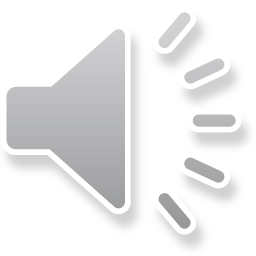 Я знаю, вы любите игры,
Песни, загадки и пляски.
Но нет ничего интересней,
Чем русские народные сказки.
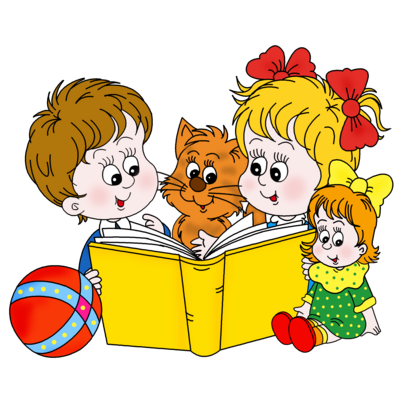 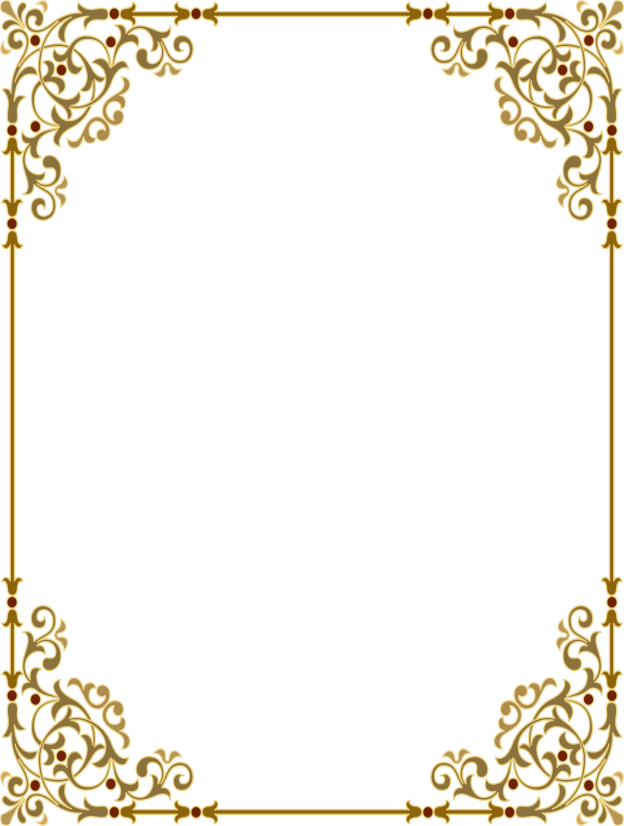 В какой сказке хищная рыба исполняла желания?
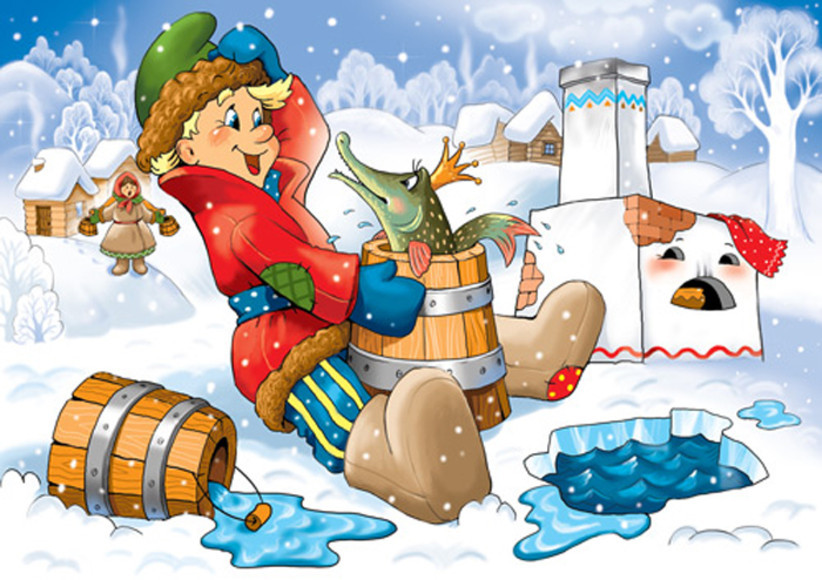 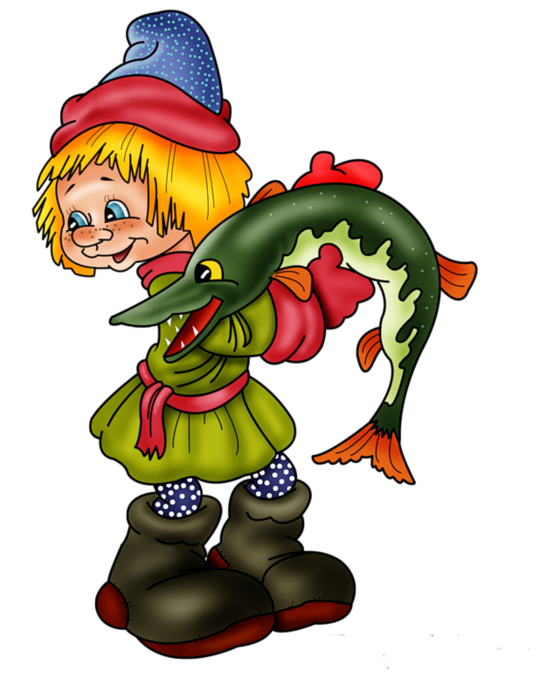 «По щучьему веленью»
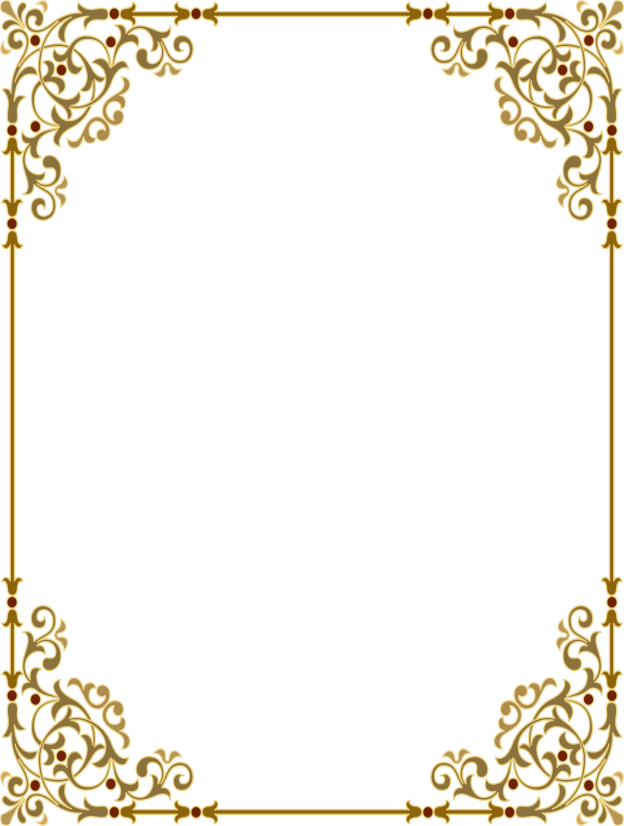 Какие продукты попросил солдат у старухи, чтобы сварить кашу из топора?
Крупу, масло, соль
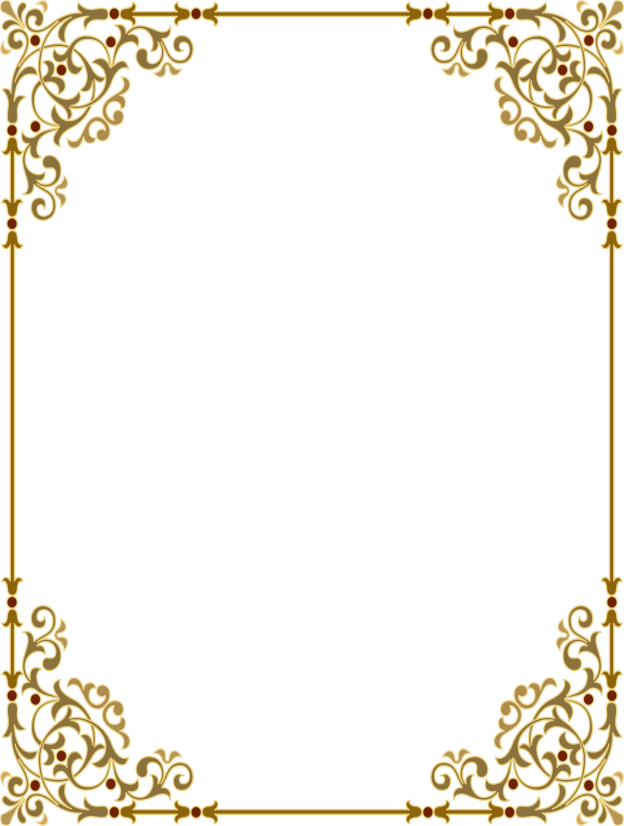 Как звали девушку, которую Кощей Бессмертный превратил в Царевну-лягушку?
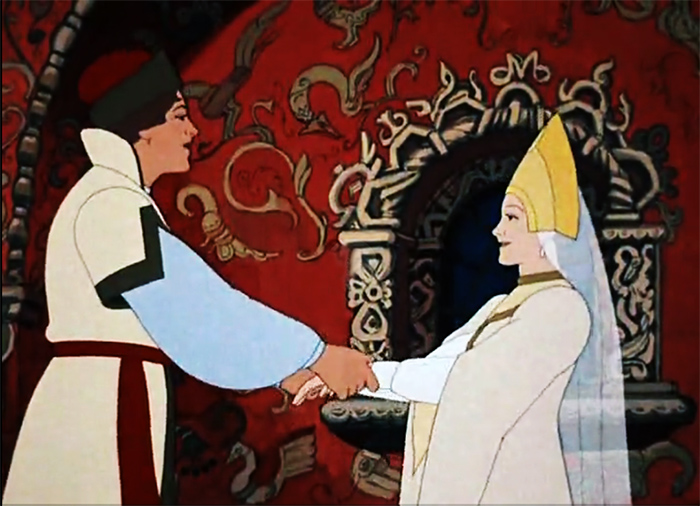 Василиса Премудрая
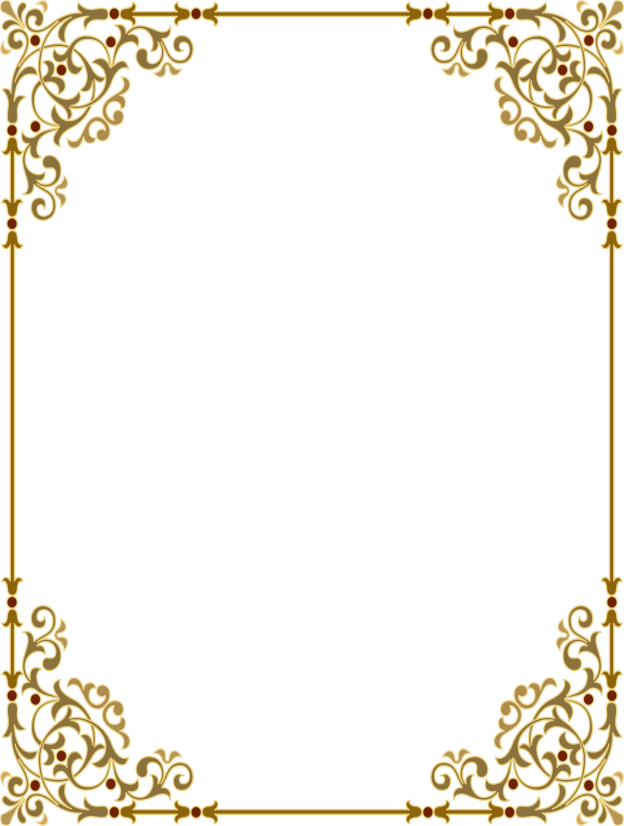 В какой сказке медведей звали: Михаил Иванович, Настасья Петровна и Мишутка?
«Три медведя»
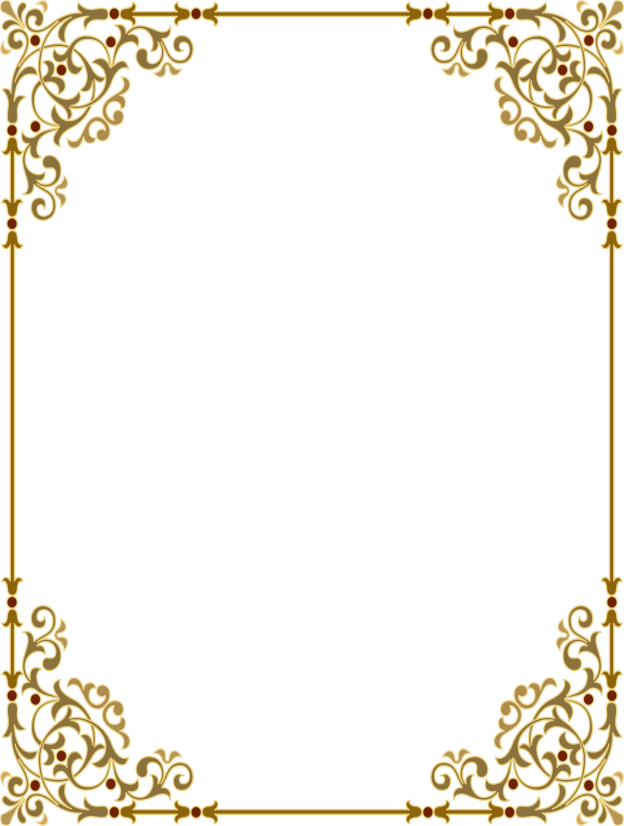 Кто в сказке «Репка» стоял по счёту четвёртым?
Жучка
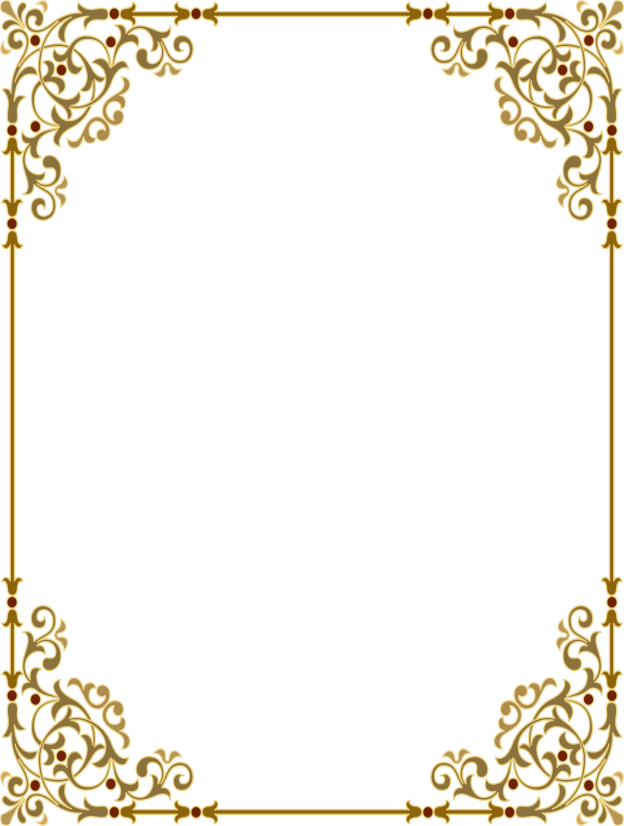 Какой продукт питания помог курочке спасти жизнь петушку в  сказке «Петушок и бобовое зернышко»?
масло
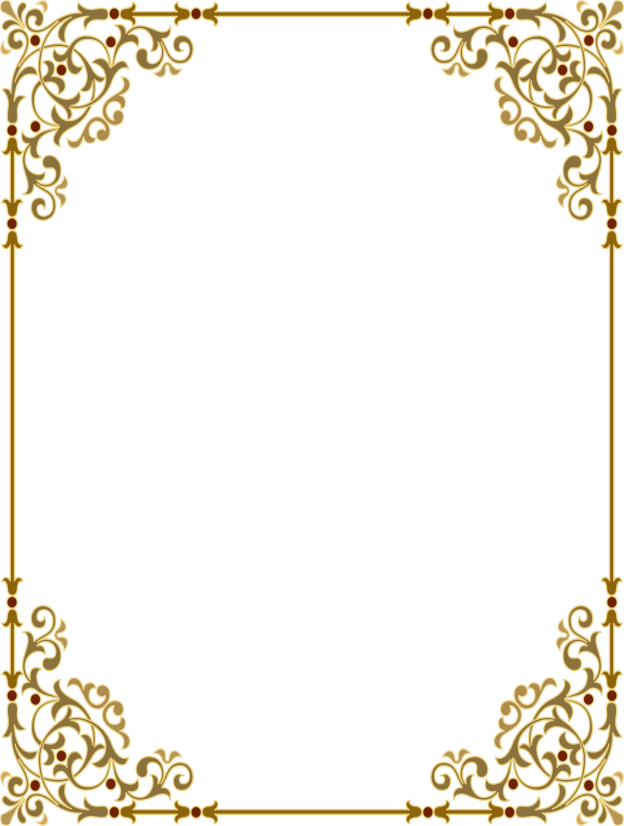 Что в  сказке «Иван-царевич и серый волк» называется «живой» и «мёртвой»?
вода
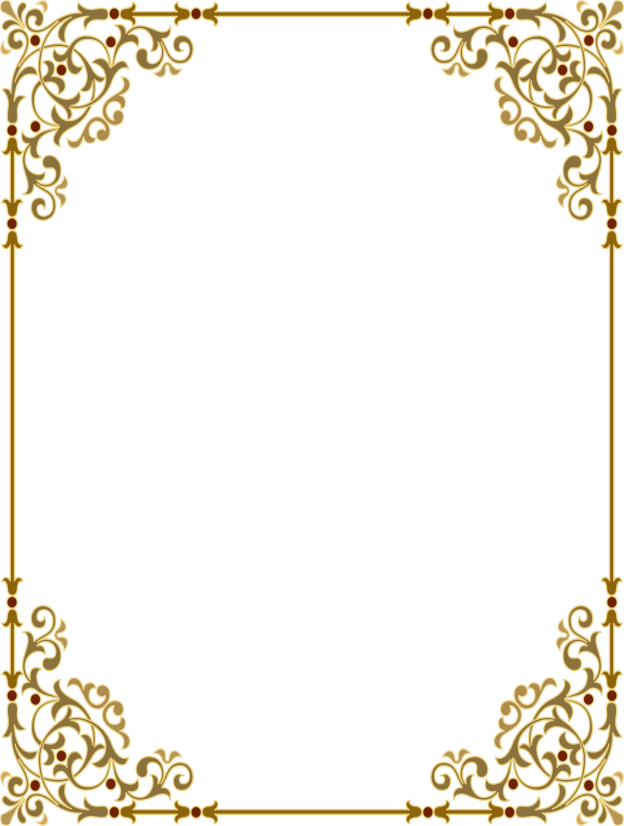 В кого превратился братец Иванушка, который не послушался сестрицу Алёнушку?
в козлёночка
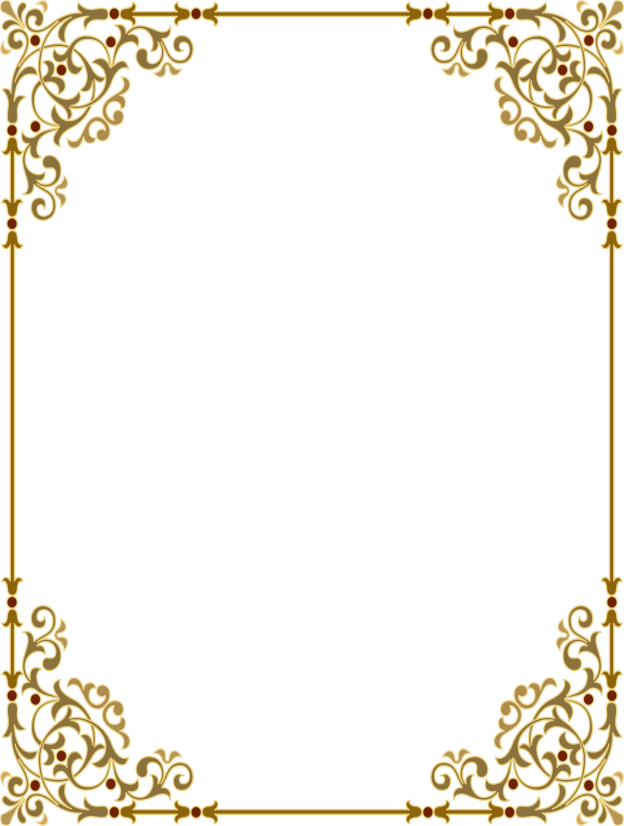 В чём нёс медведь девочку вместе с пирожками?
в коробе
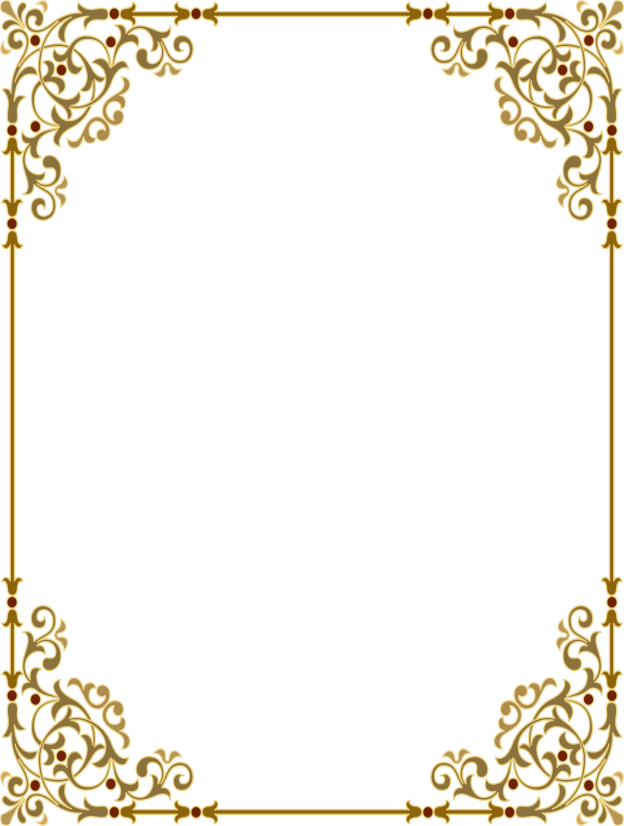 С помощью какого предмета Иван -царевич нашёл себе на болоте  жену?
стрела
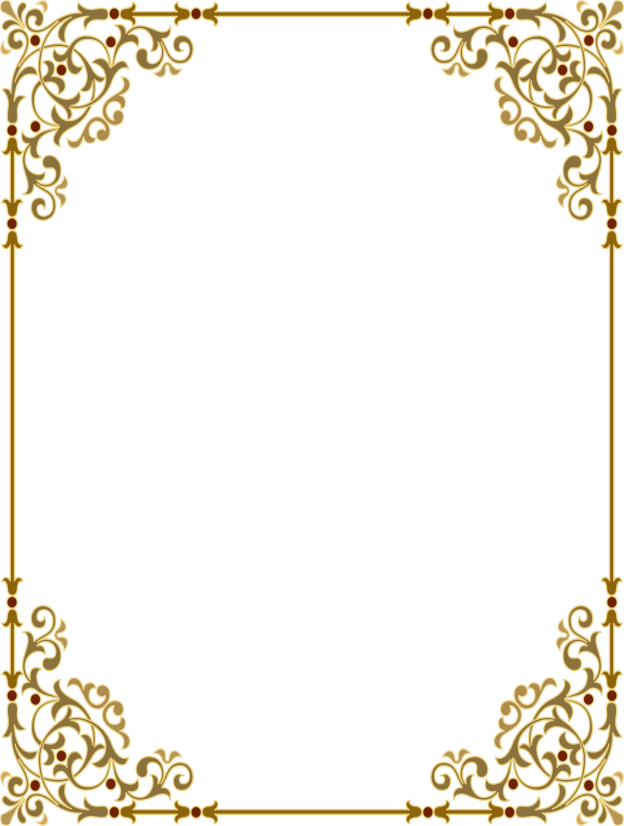 Из какой посуды журавль кормил лису в сказке «Лиса и журавль»?
из кувшина
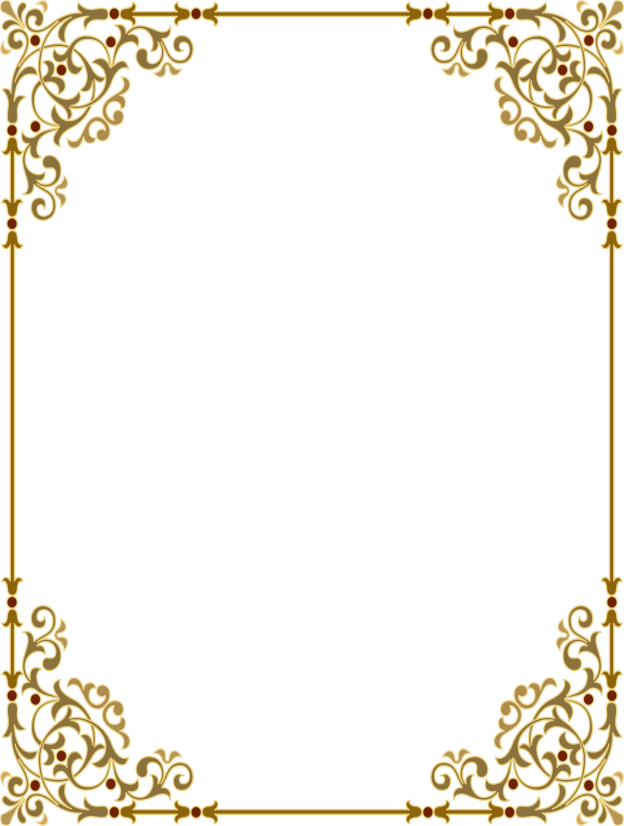 С помощью какого предмета можно убить Кощея Бессмертного?
иглы
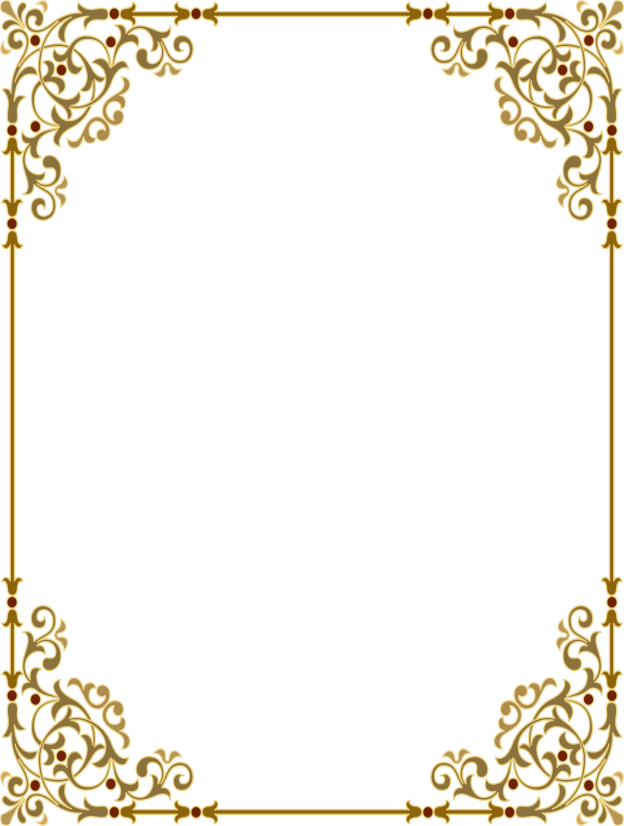 Какое животное имеет кличку Сивка-Бурка?
конь
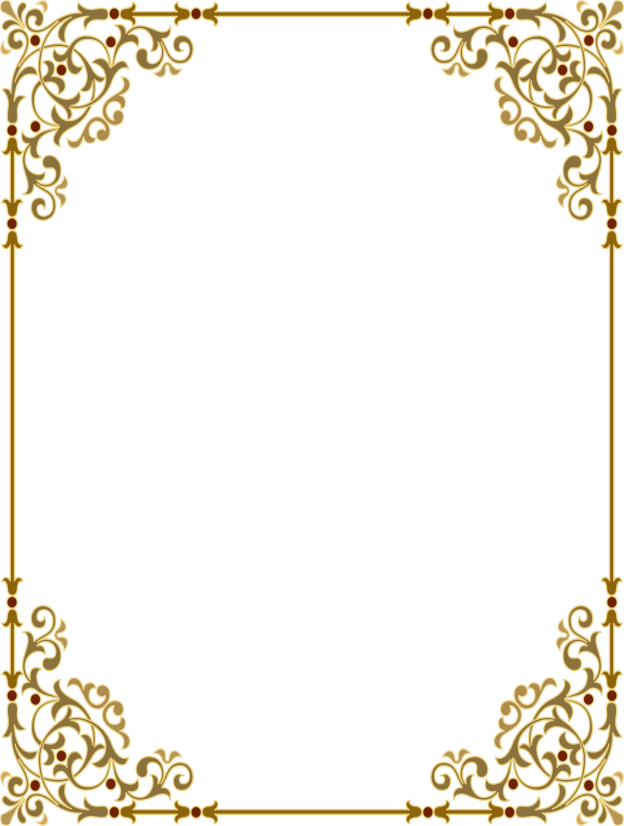 Кто разбил  яичко, махнув хвостиком?
мышка
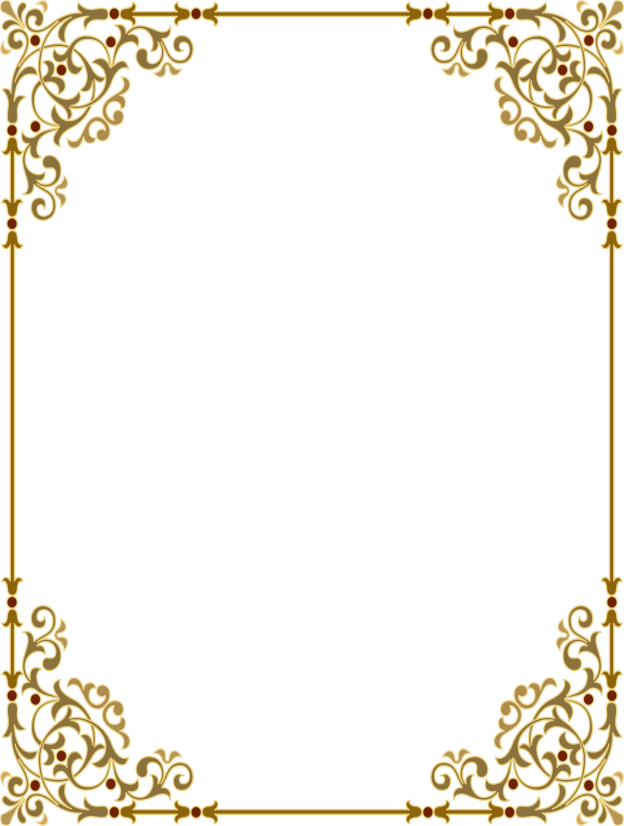 Кто первым нашёл теремок?
мышка — норушка
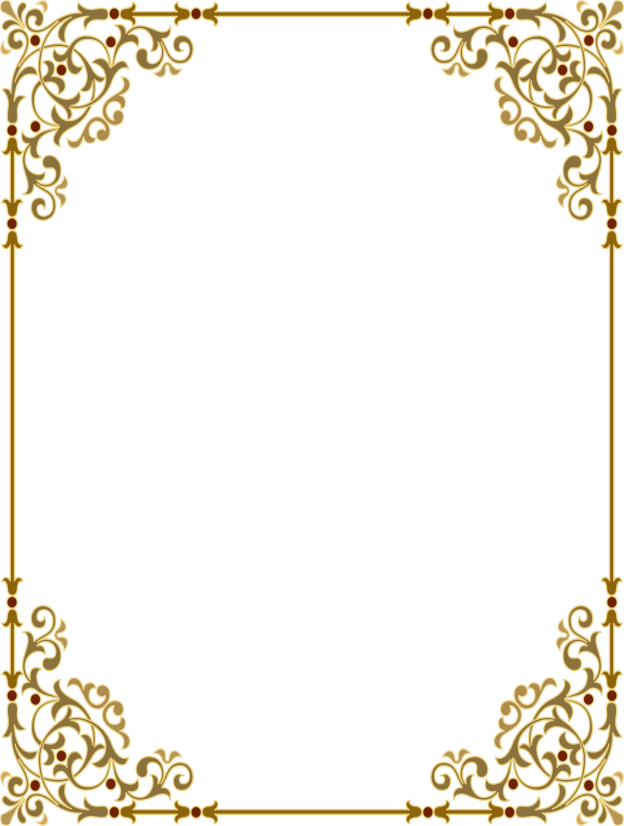 Кого Колобок повстречал первым?
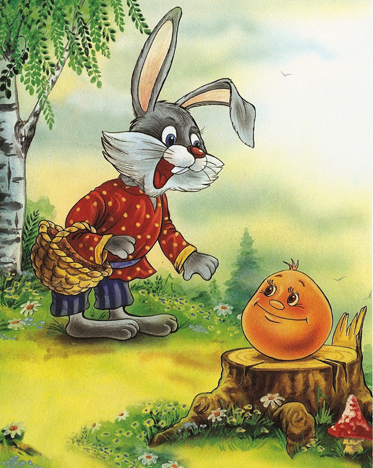 зайчика
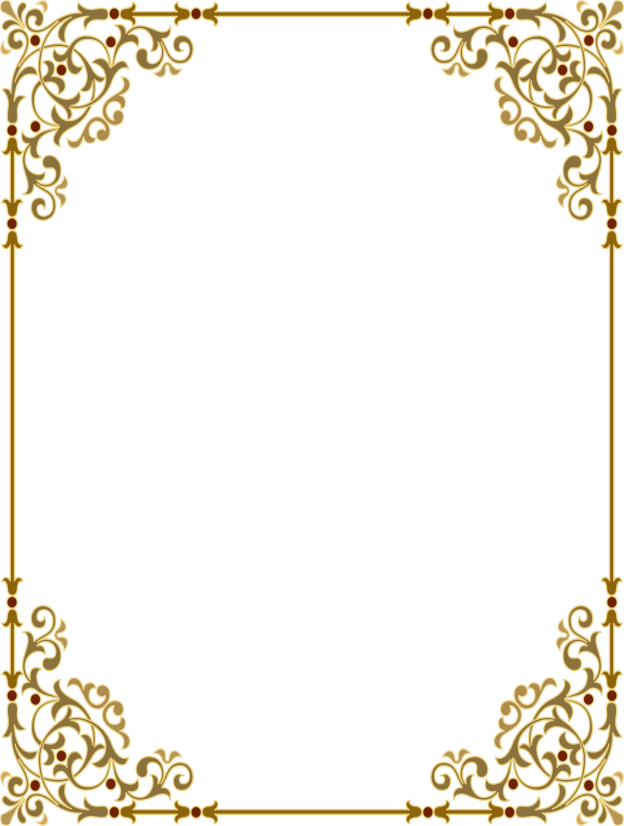 В какой сказке лиса заставила волка ловить рыбу хвостом в проруби?
«Лиса и волк»
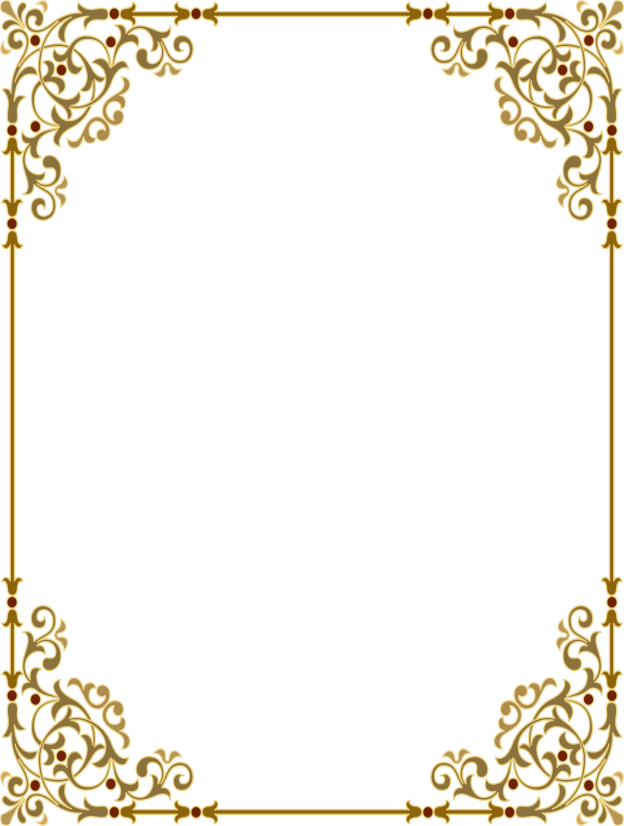 Молодцы!